МИНИСТЕРСТВО МОЛОДЕЖНОЙ ПОЛИТИКИ И СПОРТА РЕСПУБЛИКИ БАШКОРТОСТАН
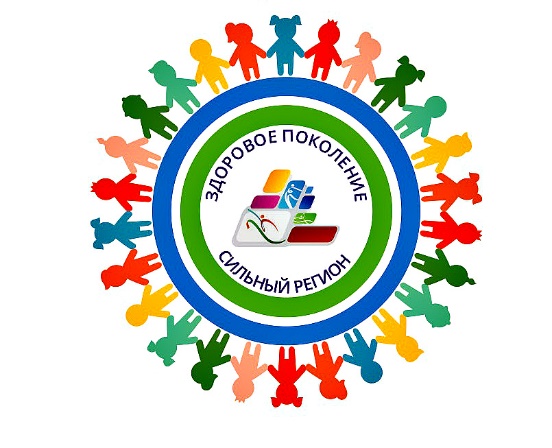 Межведомственная региональная программа 
Республики Башкортостан
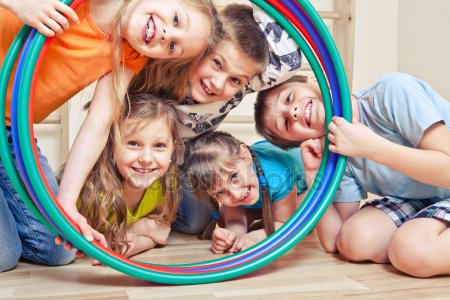 «ЗДОРОВОЕ ПОКОЛЕНИЕ – СИЛЬНЫЙ РЕГИОН»
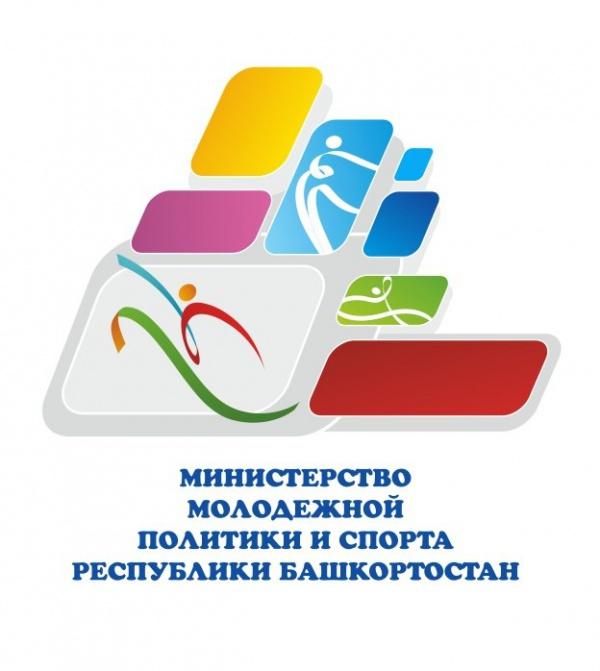 Министерство образования Республики Башкортостан
Министерство здравоохранения Республики Башкортостан
1
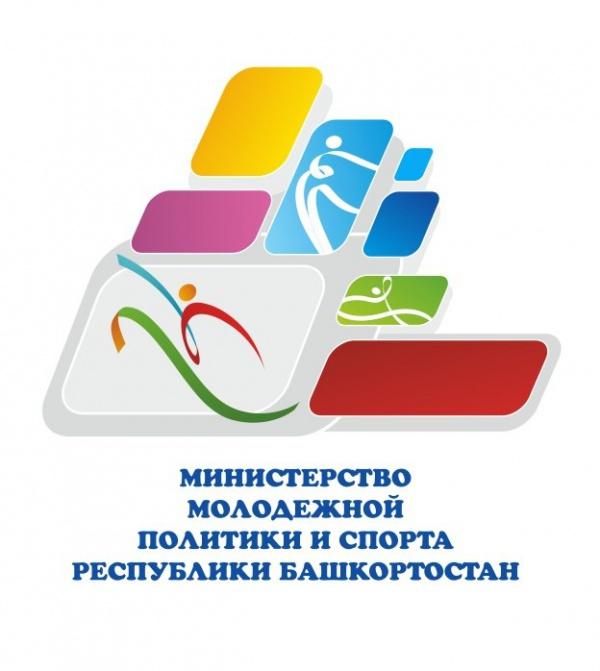 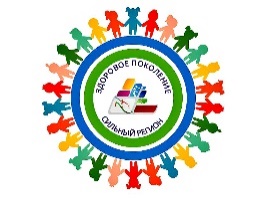 УЧАСТНИКИ ПРОЕКТА «ЗДОРОВОЕ ПОКОЛЕНИЕ – СИЛЬНЫЙ РЕГИОН»
На начало 2020 - 2021 уч. года

ОХВАЧЕНЫ ВСЕ МУНИЦИПАЛЬНЫЕ РАЙОНЫ И ГОРОДСКИЕ ОКРУГА РБ

221 ОБЩЕОБРАЗОВАТЕЛЬНАЯ
ОРГАНИЗАЦИЯ

344 КЛАССА

7 185 УЧАЩИХСЯ:
      ПЕРВЫЕ КЛАССЫ – 1591 чел.
      ВТОРЫЕ КЛАССЫ – 1907 чел.
      ТРЕТЬИ КЛАССЫ – 1828 чел.
      ЧЕТВЕРТЫЕ КЛАССЫ –1859 чел.
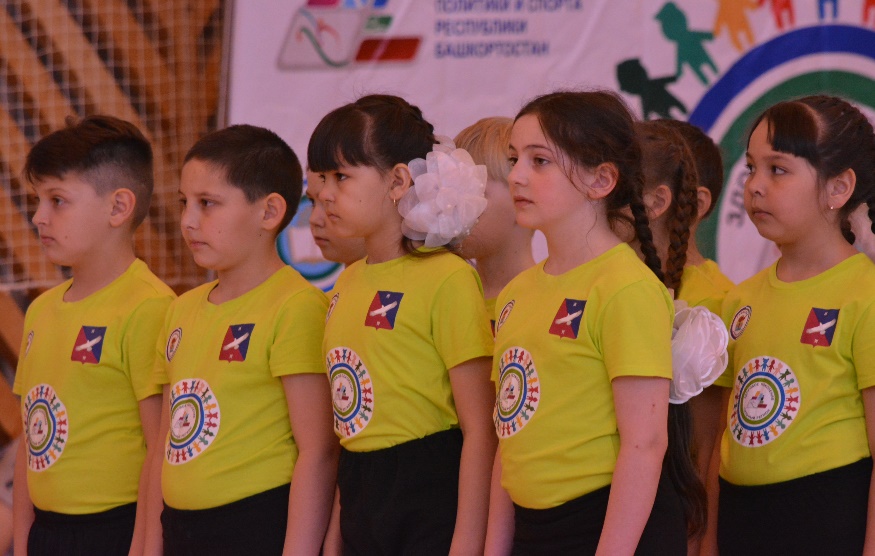 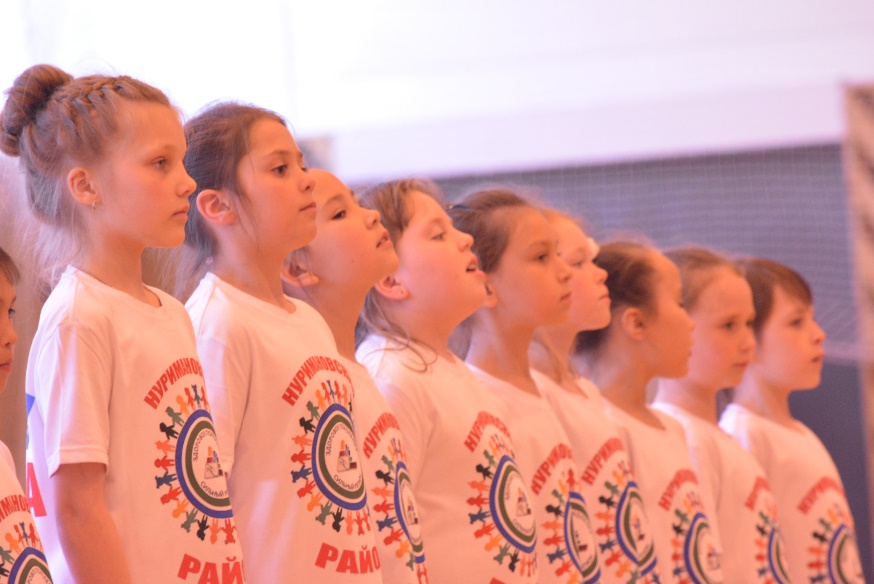 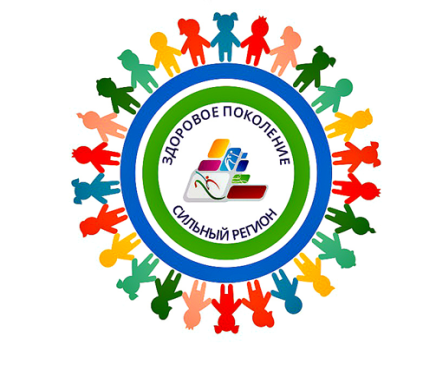 Лонгитюдное исследование 
(1 раз в 6 месяцев ) по направлениям:
Диспансеризация
Динамика развития физических показателей. ГТО
Психологическое состояние
Уровень успеваемости
1-4 классы спортивно-образовательного профиля
Дополнительные общеразвивающие программы в области ФКиС 
4 академических часа в неделю
Организация досуга
2 ч. в неделю
Образовательная программа начального уровня 
 (в т. ч. 3 урока ФК)
Участие в соревнованиях, турнирах и спартакиадах.
Проведение олимпийских уроков и мастер-классов спортсменами-чемпионами.
Проведение занятий по видам спорта тренерами-преподавателями ДЮСШ, СШ, СШОР (модули по видам спорта).
Общая физическая подготовка.
Знакомство с основами видов спорта.
Здоровьесберегающие технологии. ГТО. Патриотическое воспитание.
Оценка состояния здоровья.
Оценка уровня физической подготовки.
Выявление способности к занятиям ФКиС по видам спорта.
Психологическое состояние.
Определение дальнейшей траектории развития.
Уровень мотивации на достижение успеха.
ДЮСШ, СШ, СШОР
3
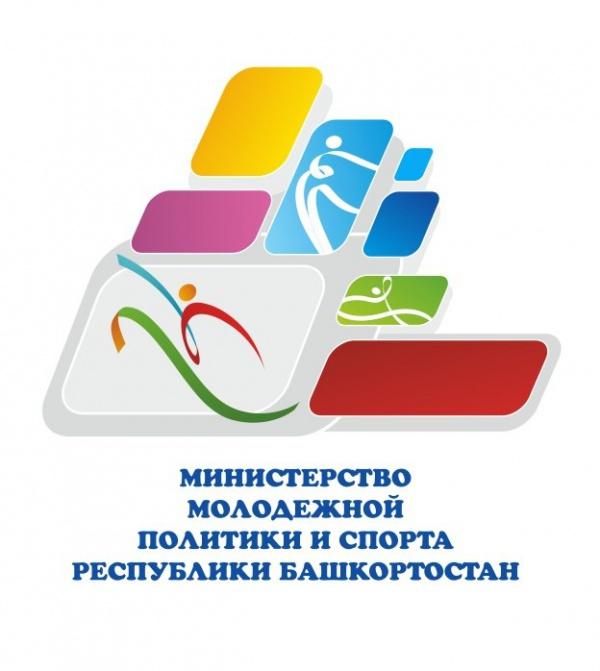 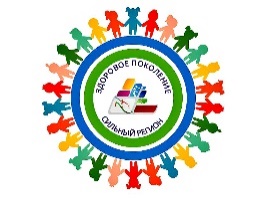 ИНТЕРАКТИВНЫЙ УРОК ДЛЯ УЧАСТНИКОВ ПРОЕКТА «ЧЕСТНАЯ ИГРА»
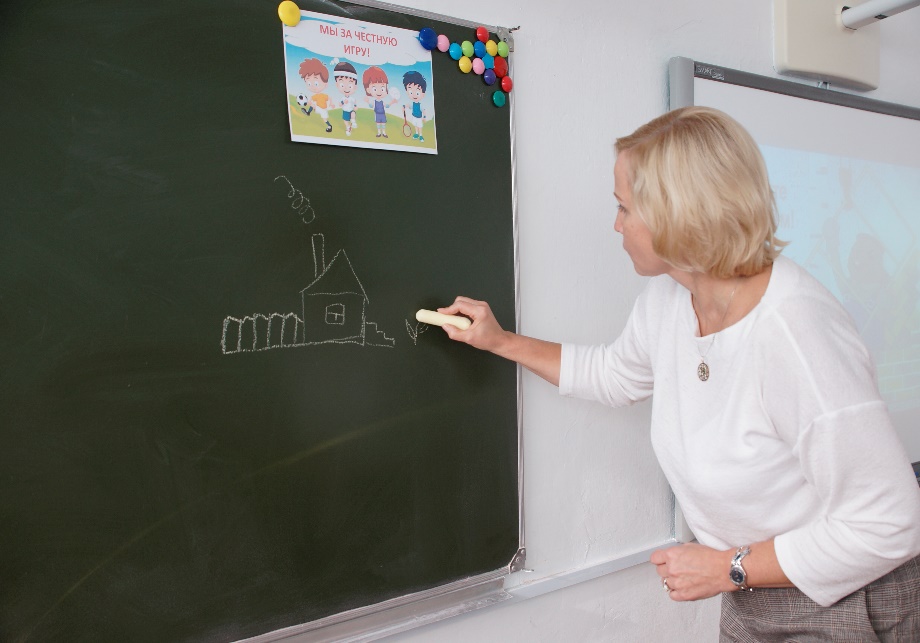 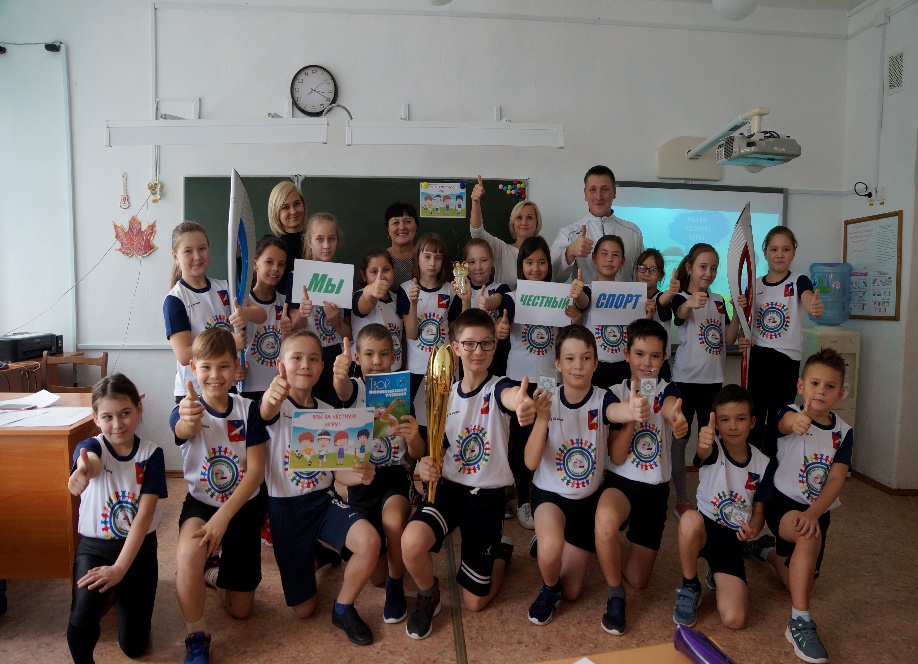 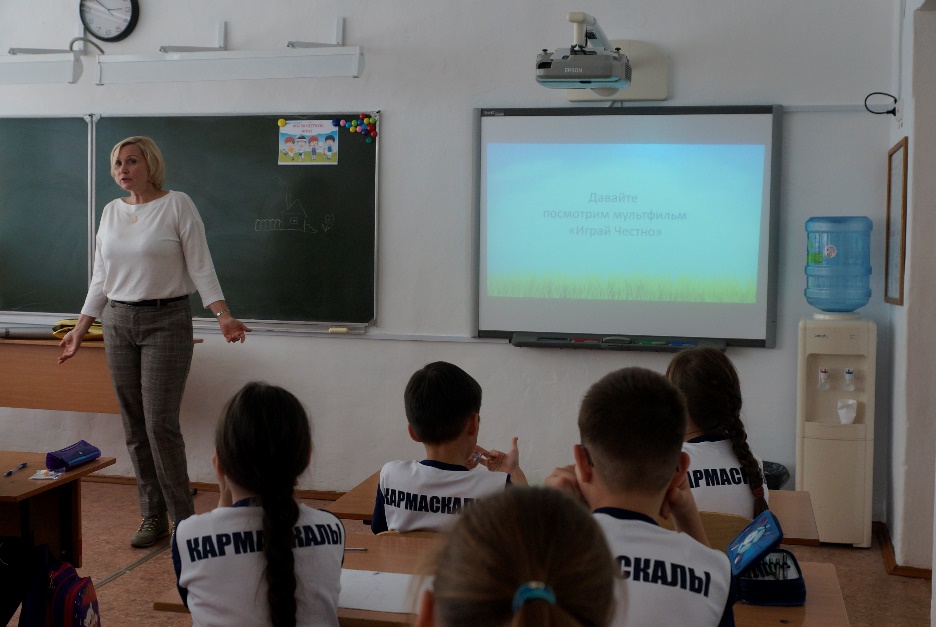 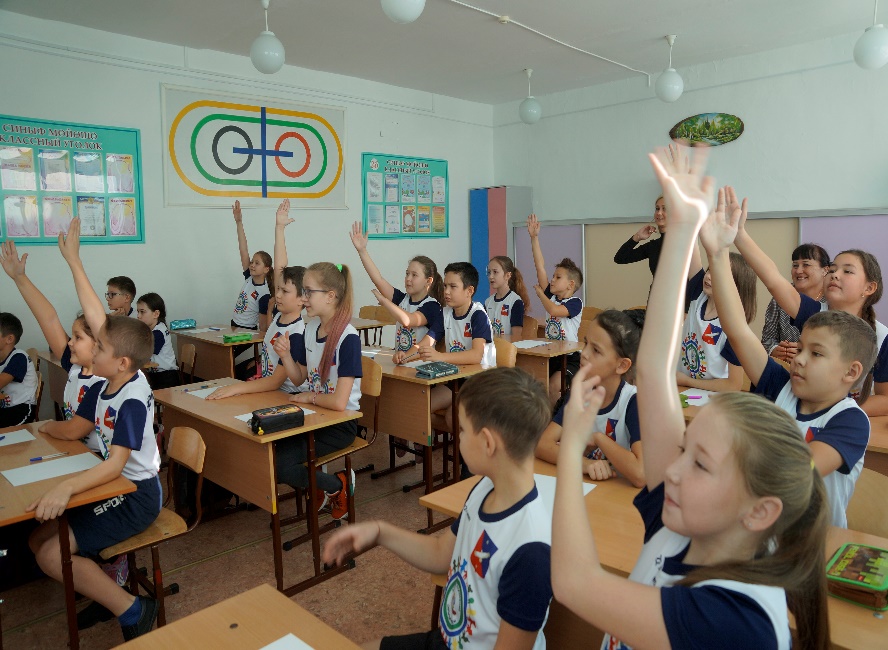 4
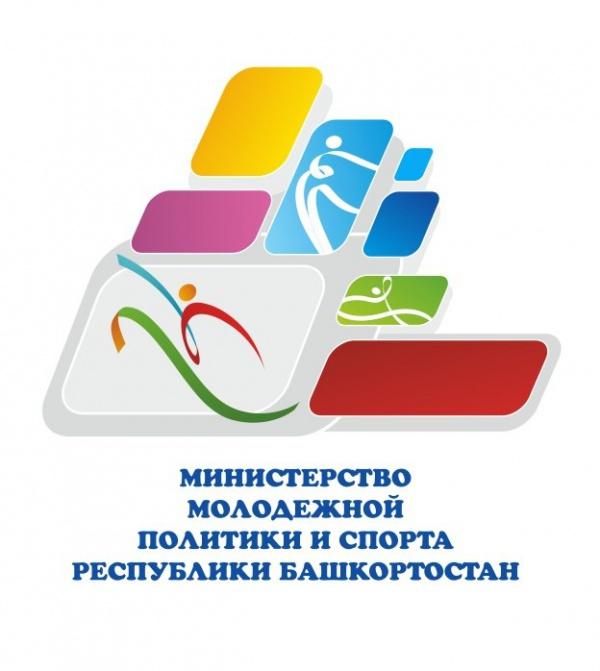 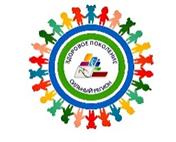 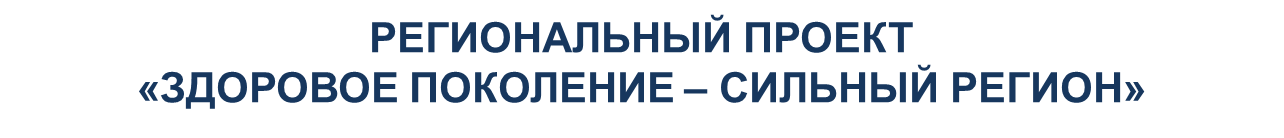 Ожидаемые результаты реализации проекта
8
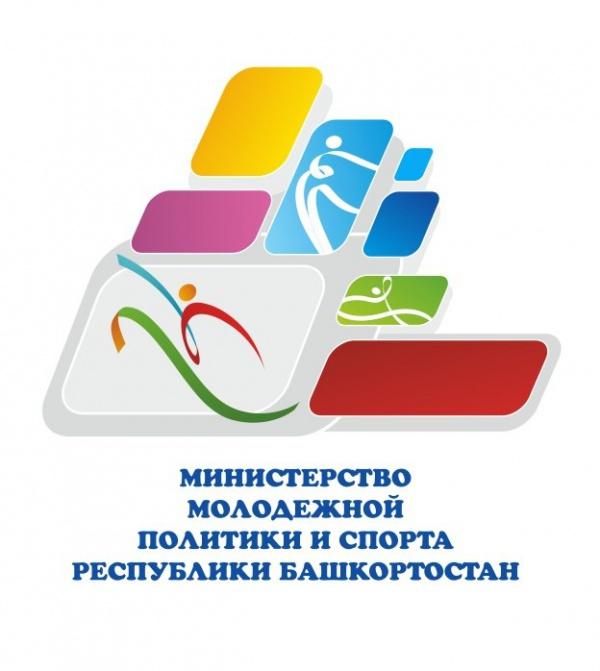 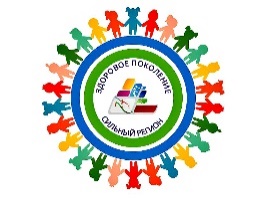 ОЦЕНКА УРОВНЯ СОСТОЯНИЯ ЗДОРОВЬЯ И ПСИХОЛОГИЧЕСКОГО СОСТОЯНИЯ ДЕТЕЙ
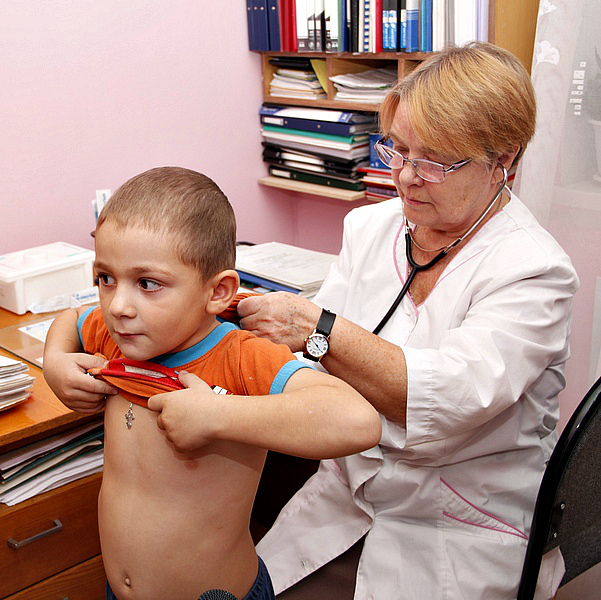 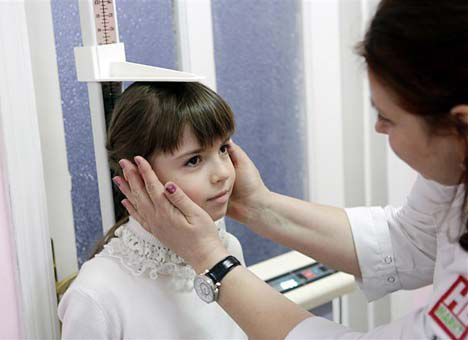 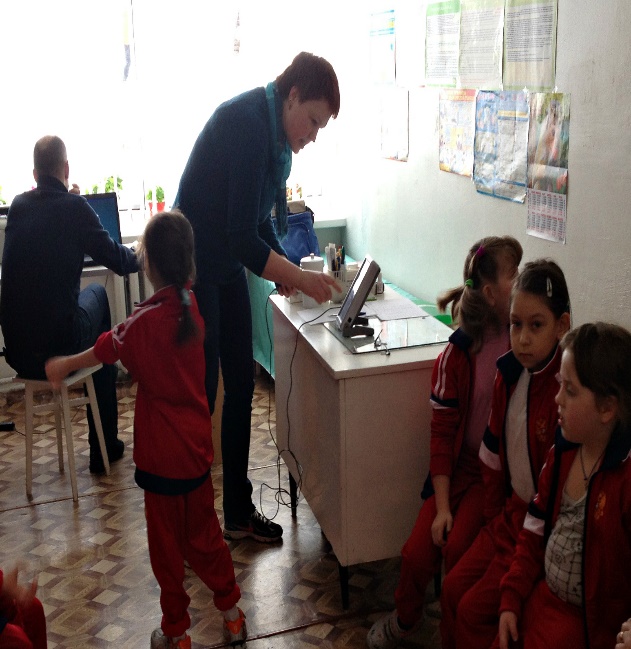 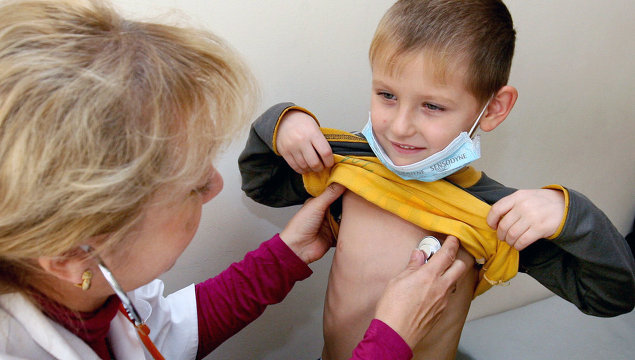 6
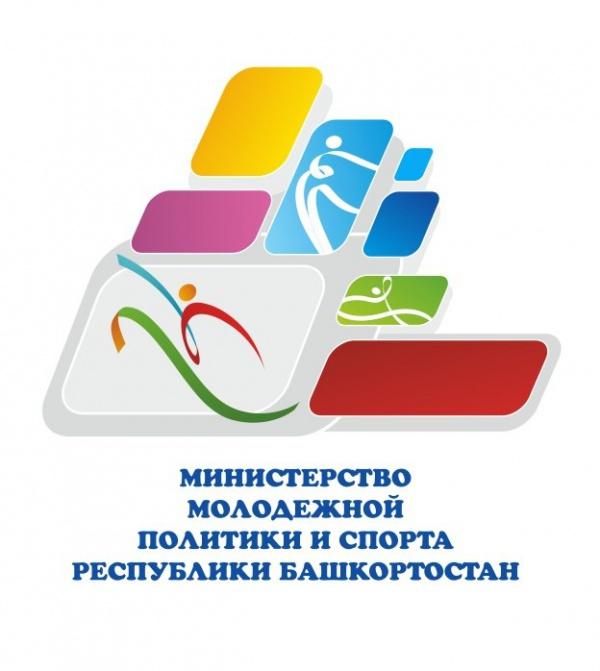 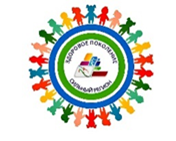 РЕГИОНАЛЬНЫЙ ПРОЕКТ 
«ЗДОРОВОЕ ПОКОЛЕНИЕ – СИЛЬНЫЙ РЕГИОН»
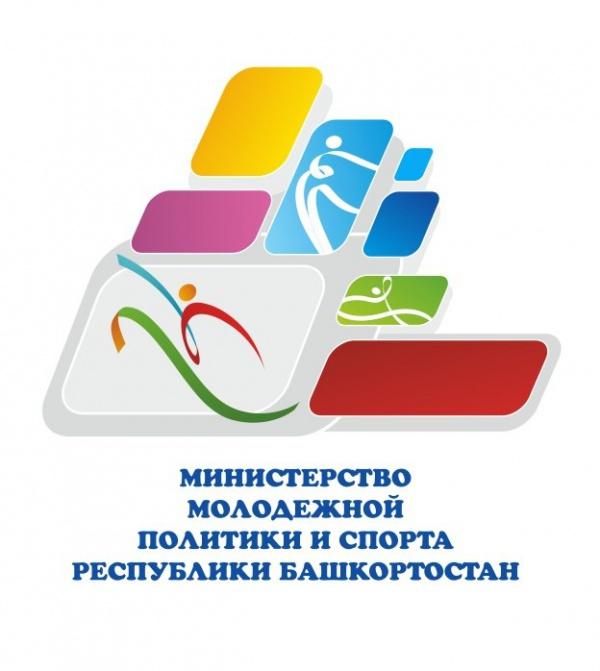 КОМПЛЕКСНОЕ МЕДИЦИНСКОЕ ОБСЛЕДОВАНИЕ УЧАСТНИКОВ ПРОЕКТА
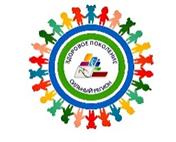 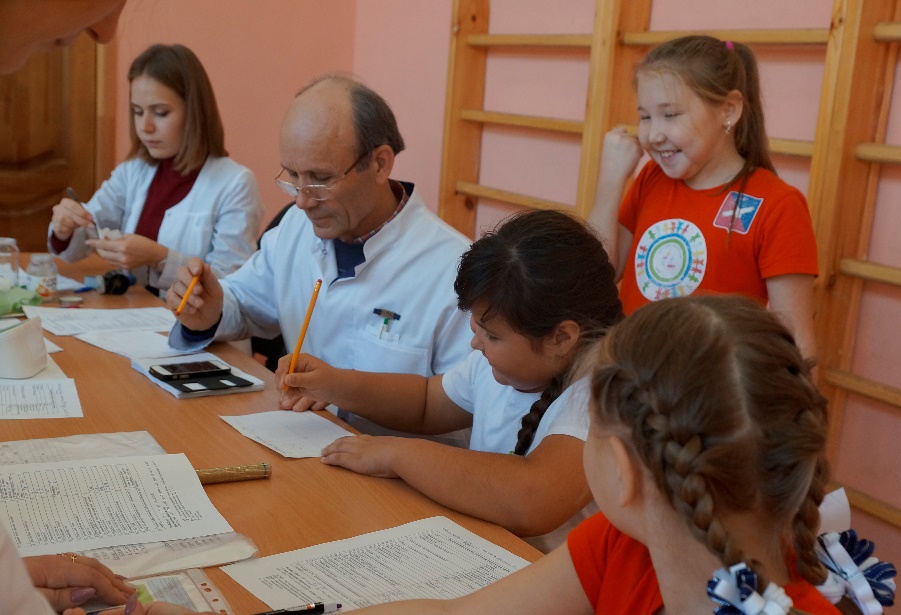 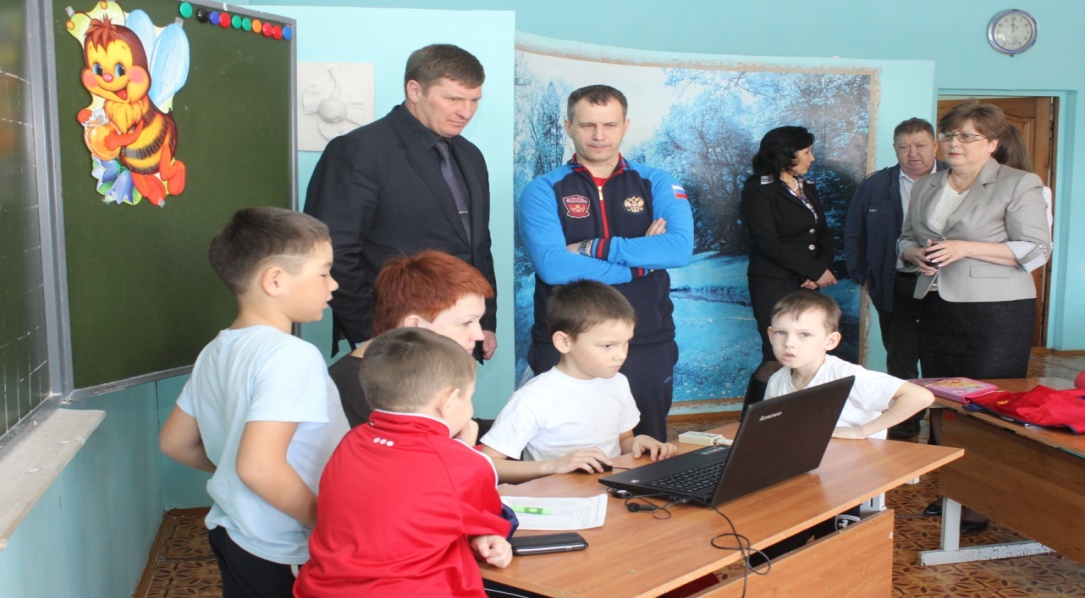 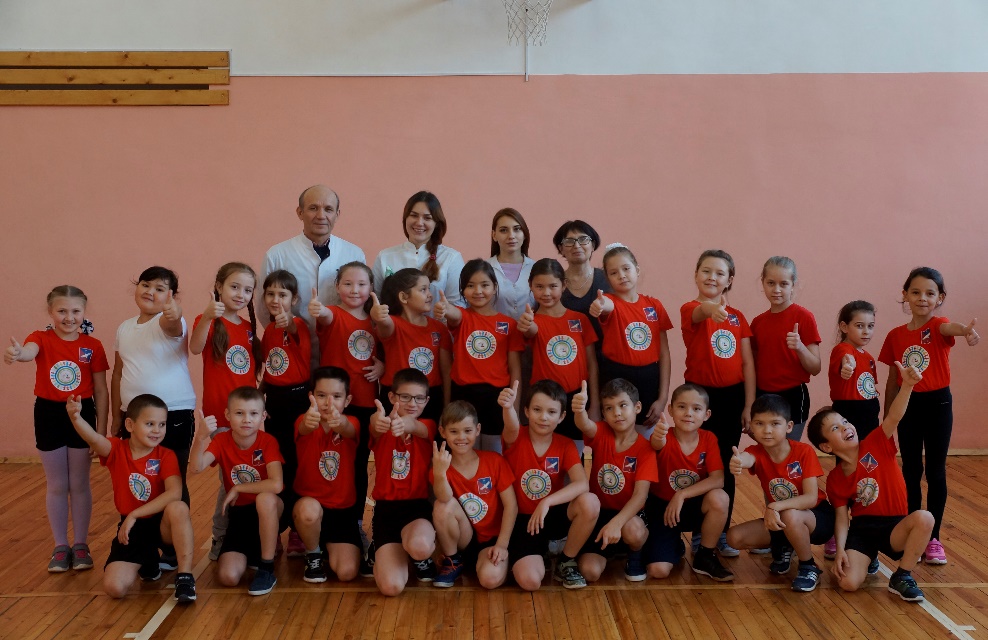 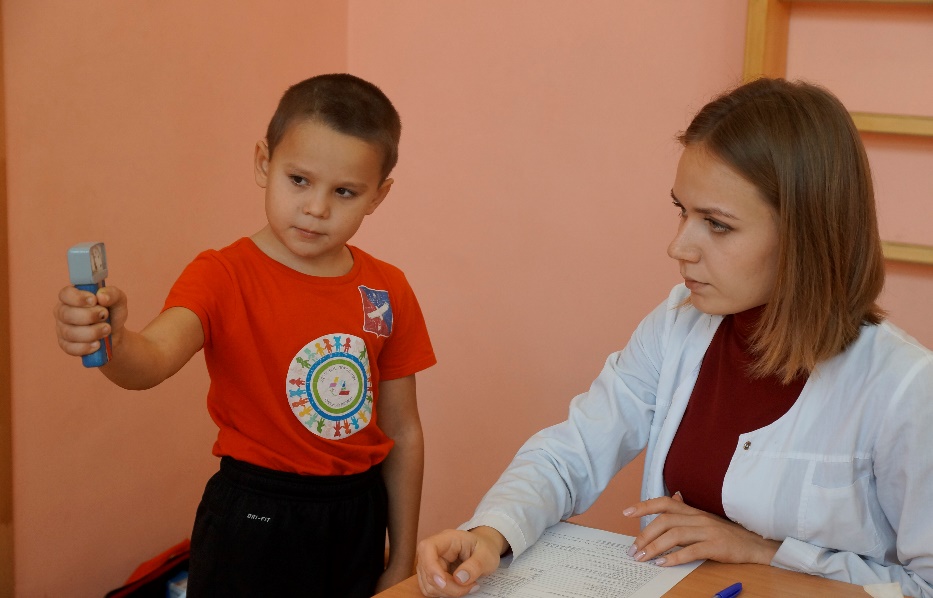 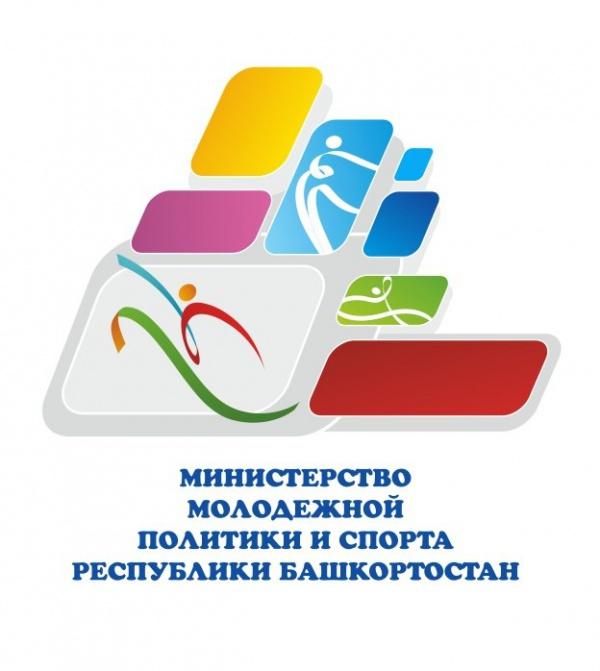 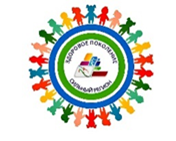 РЕГИОНАЛЬНЫЙ ПРОЕКТ
«ЗДОРОВОЕ ПОКОЛЕНИЕ – СИЛЬНЫЙ РЕГИОН»
Средние значения антропометрических измерений в экспериментальных и контрольных группах
в классах-выпускниках проекта
9
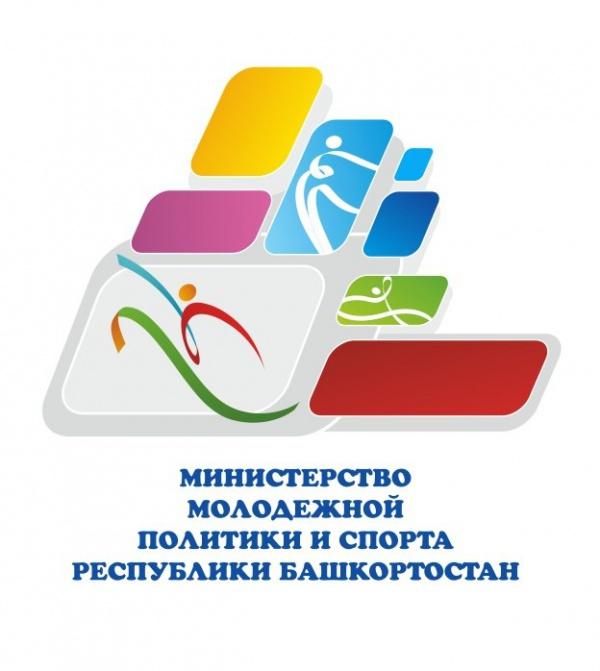 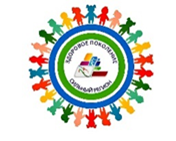 РЕГИОНАЛЬНЫЙ ПРОЕКТ 
«ЗДОРОВОЕ ПОКОЛЕНИЕ – СИЛЬНЫЙ РЕГИОН»
Результаты измерений функциональных проб в экспериментальных и контрольных группах
в классах-выпускниках проекта
10
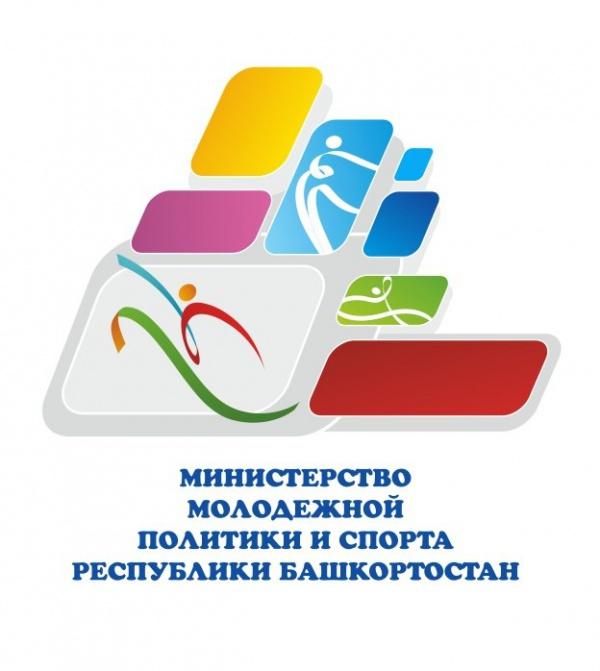 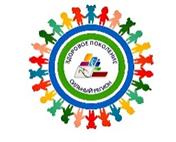 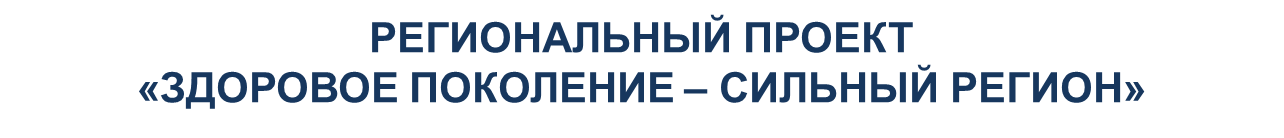 Преимущества курса углубленного физического воспитания школьников в системе ранней профильной спортивной ориентации
Регулярные медицинские обследования, использование методик закаливания под контролем медиков
Медицинский допуск к освоению программ спортивной подготовки
Результат
Выявление спортивно-одарённых детей на ранней стадии
Комплексные обследования и личные наблюдения тренера
Результат
Теоретические знания и начальные практические навыки по видам спорта
Осознанный выбор вида спорта самим ребёнком
Результат
Успешное прохождение вступительного тестирования для зачисления на программы спортивной подготовки
Занятия общефизической подготовкой в течение 2-х и более лет
Результат
Совместная работа специалистов в сферах спорта, образования, медицины
8
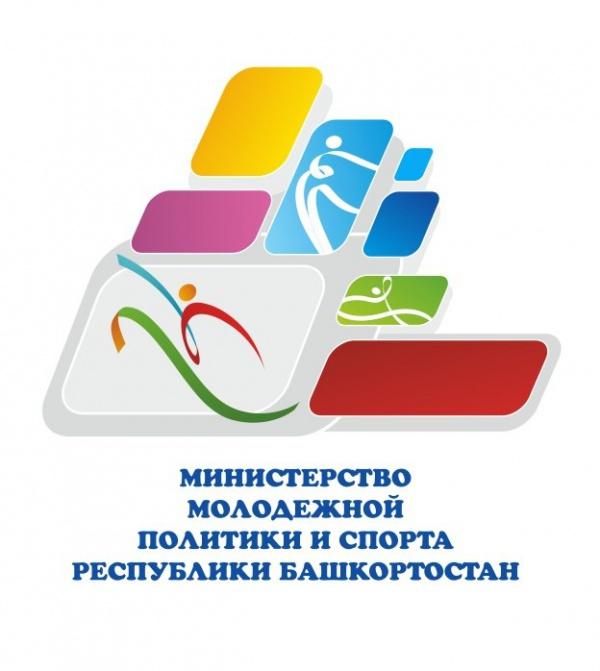 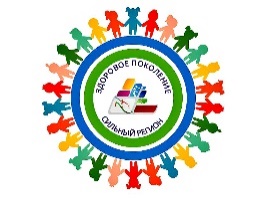 РЕГИОНАЛЬНЫЙ ПРОЕКТ «ЗДОРОВОЕ ПОКОЛЕНИЕ – СИЛЬНЫЙ РЕГИОН»
Специализация по видам спорта по итогам участия в проекте
учащиеся четвертых классов – 139 человек
учащиеся с ограниченными возможностями здоровья – 
24 человек
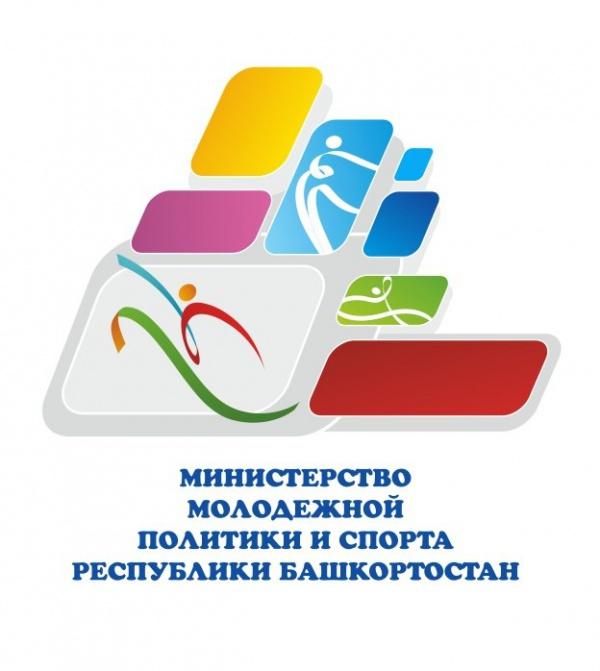 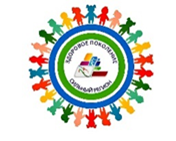 РЕГИОНАЛЬНЫЙ ПРОЕКТ 
«ЗДОРОВОЕ ПОКОЛЕНИЕ – СИЛЬНЫЙ РЕГИОН»
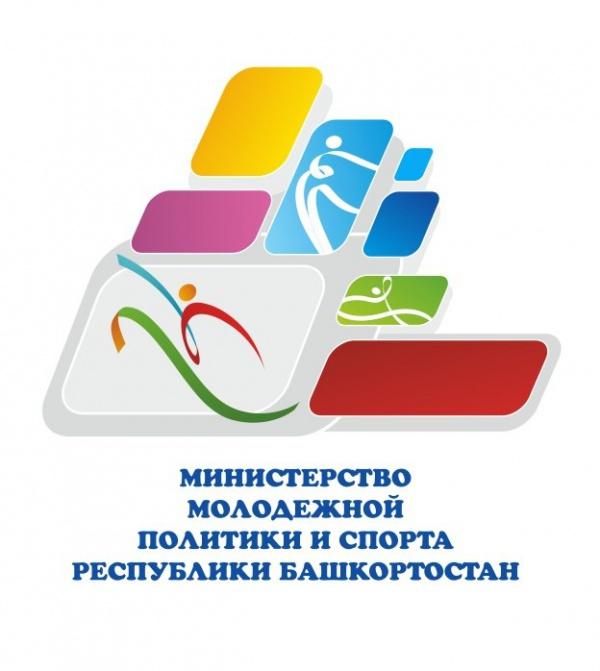 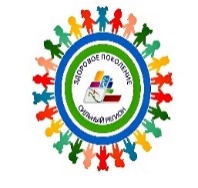 СПАРТАКИАДА ВФСК ГТО 
СРЕДИ УЧАСТНИКОВ  ПРОЕКТА 
«ЗДОРОВОЕ ПОКОЛЕНИЕ – СИЛЬНЫЙ РЕГИОН»
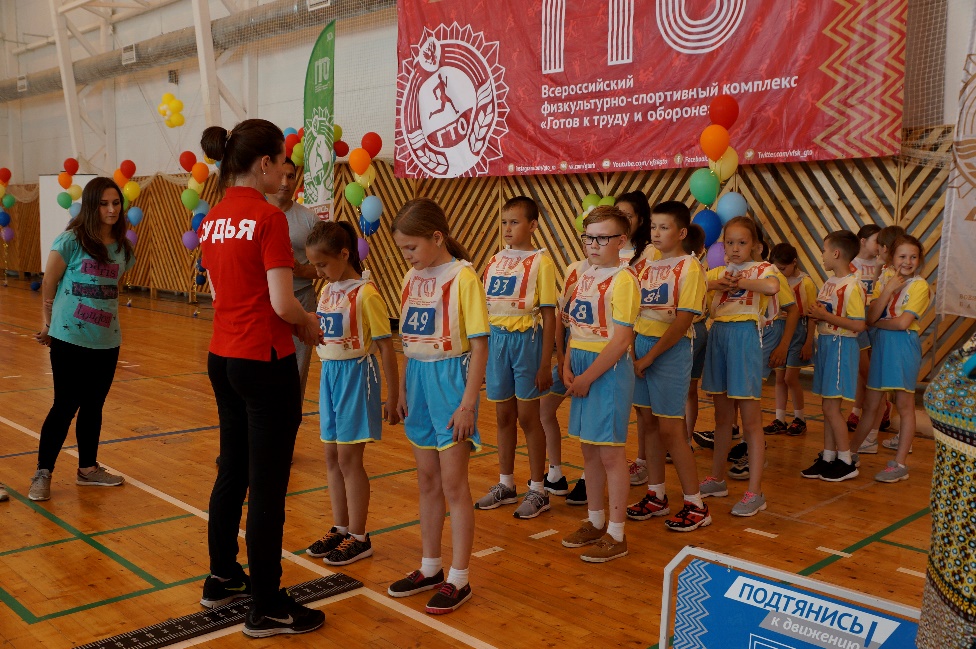 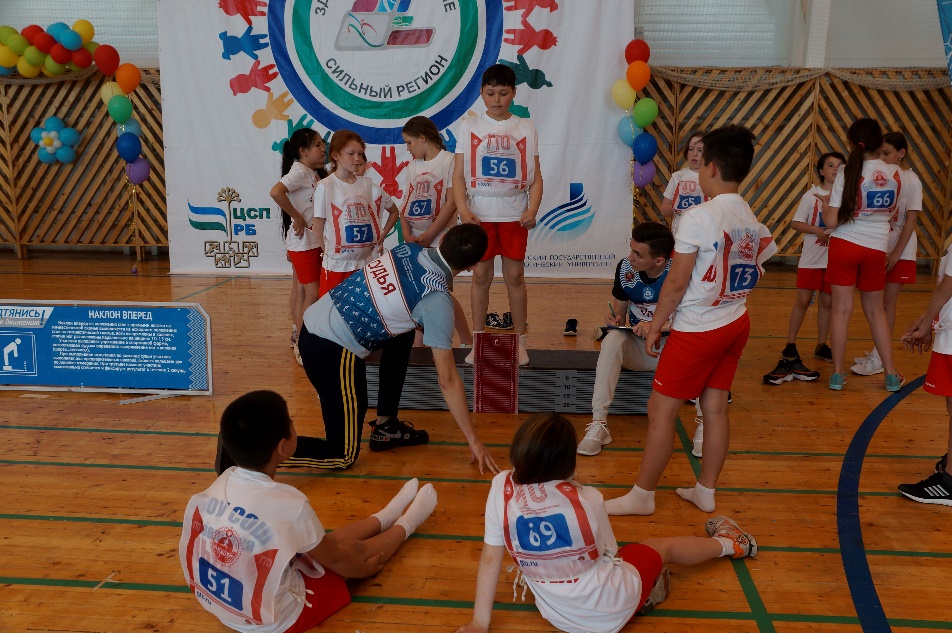 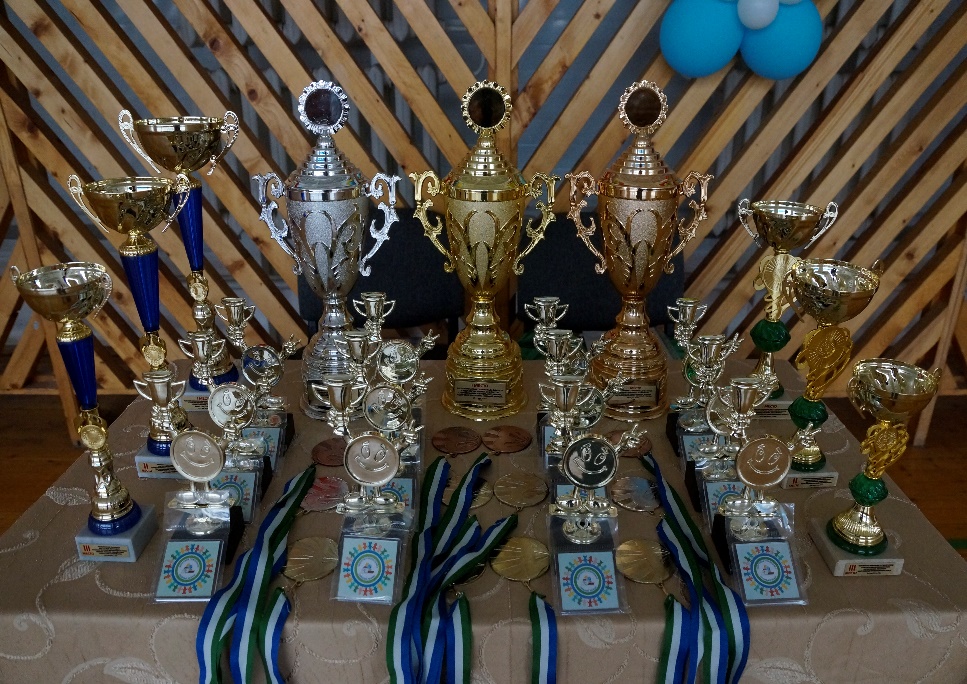 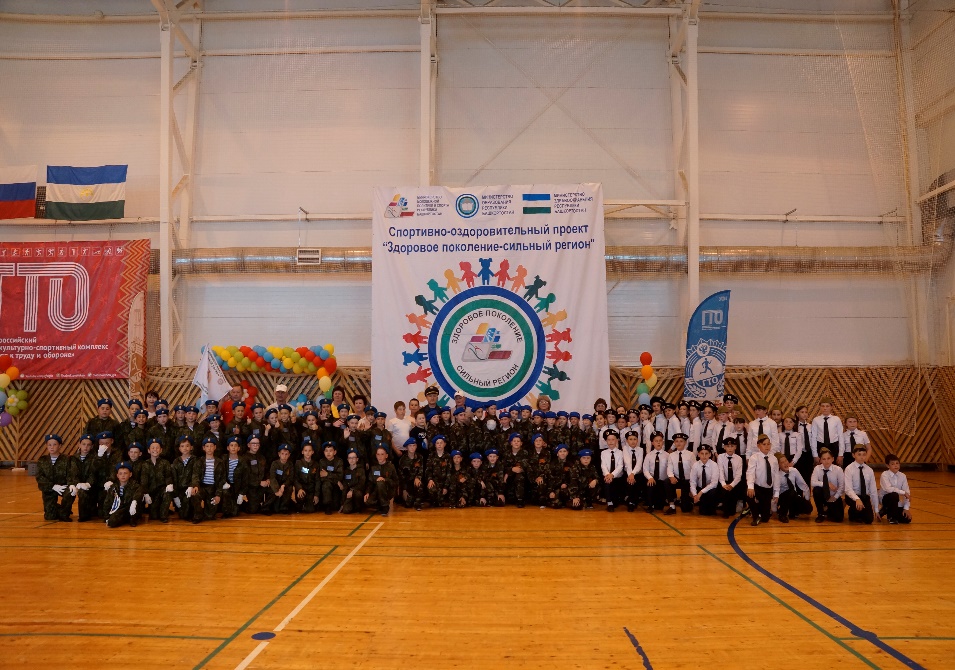 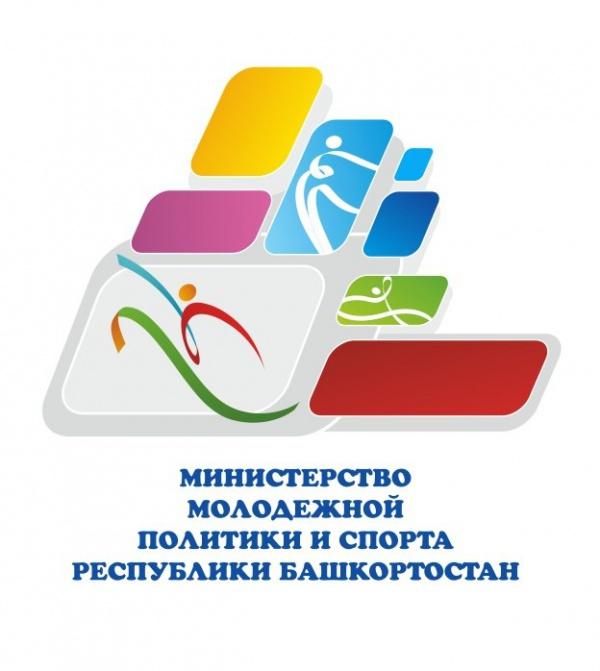 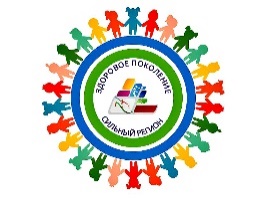 РЕГИОНАЛЬНЫЙ ПРОЕКТ «ЗДОРОВОЕ ПОКОЛЕНИЕ – СИЛЬНЫЙ РЕГИОН»
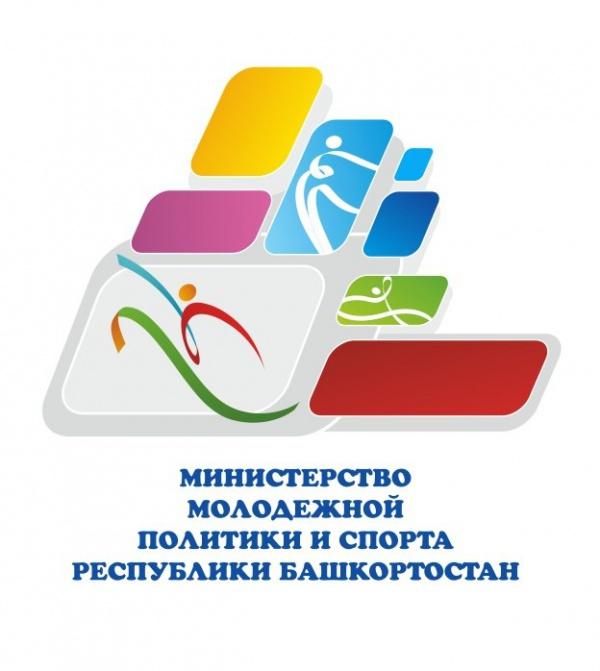 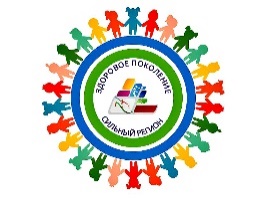 ДИНАМИКА  РАЗВИТИЯ ПРОЕКТА
  «ЗДОРОВОЕ ПОКОЛЕНИЕ – СИЛЬНЫЙ РЕГИОН»
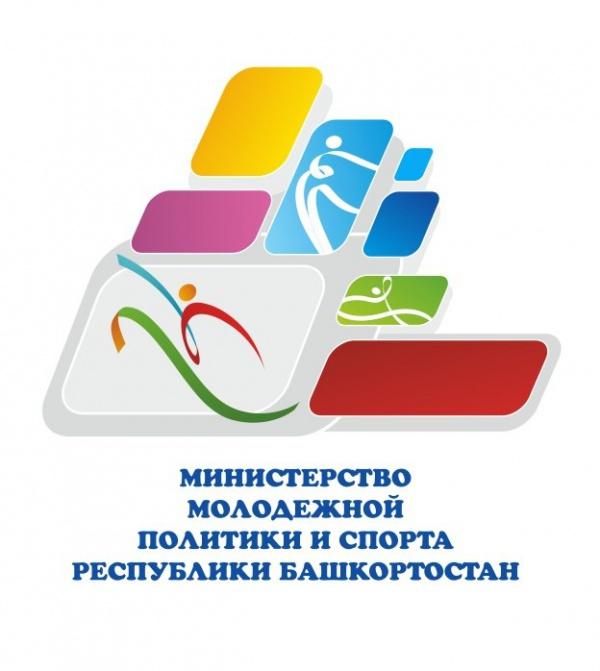 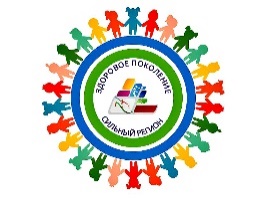 СПОРТИВНО-ПАТРИОТИЧЕСКИЕ МЕРОПРИЯТИЯ ДЛЯ ДЕТЕЙ-УЧАСТНИКОВ ПРОЕКТА «ЗДОРОВОЕ ПОКОЛЕНИЕ – СИЛЬНЫЙ РЕГИОН»
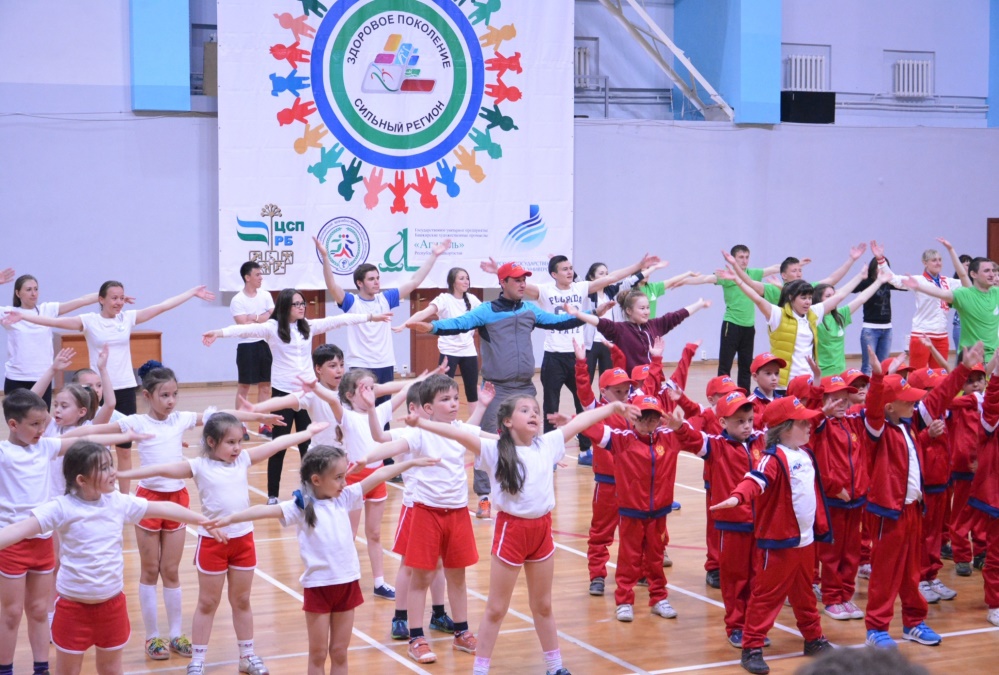 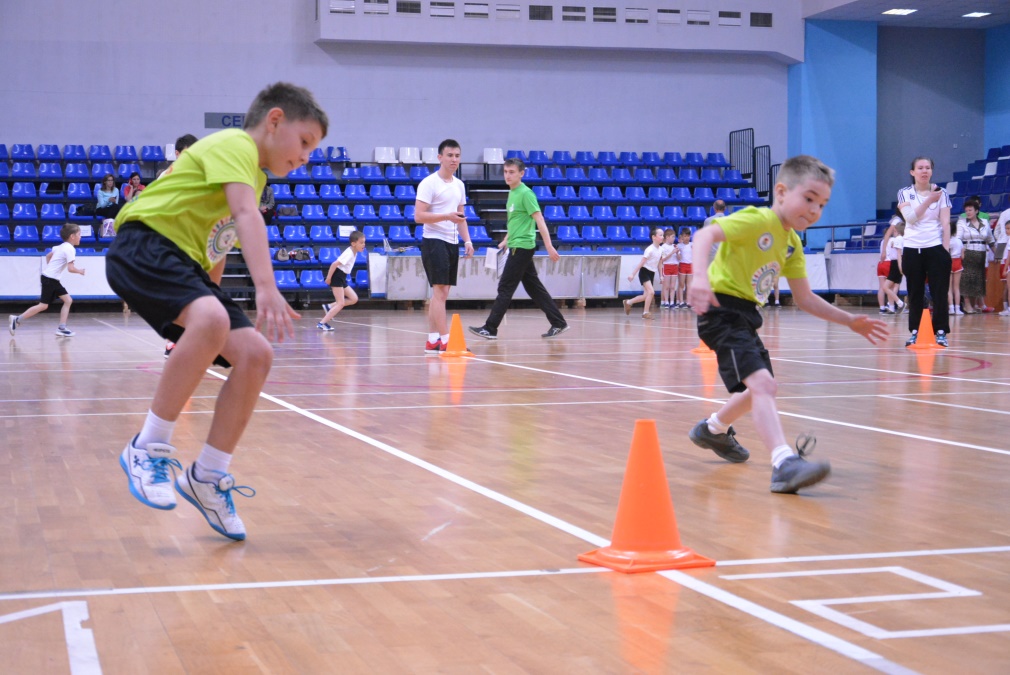 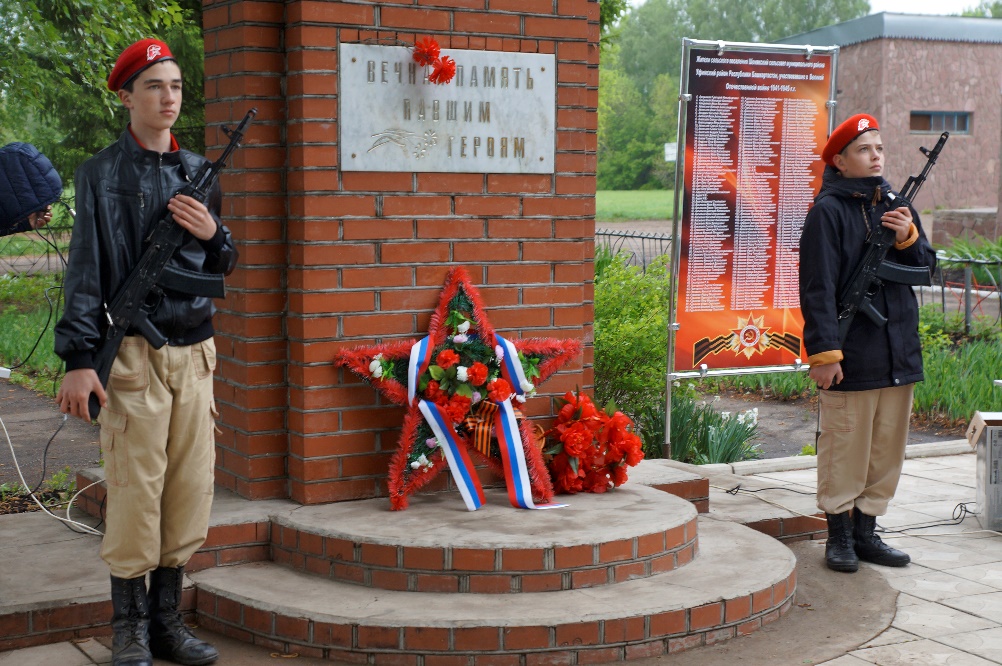 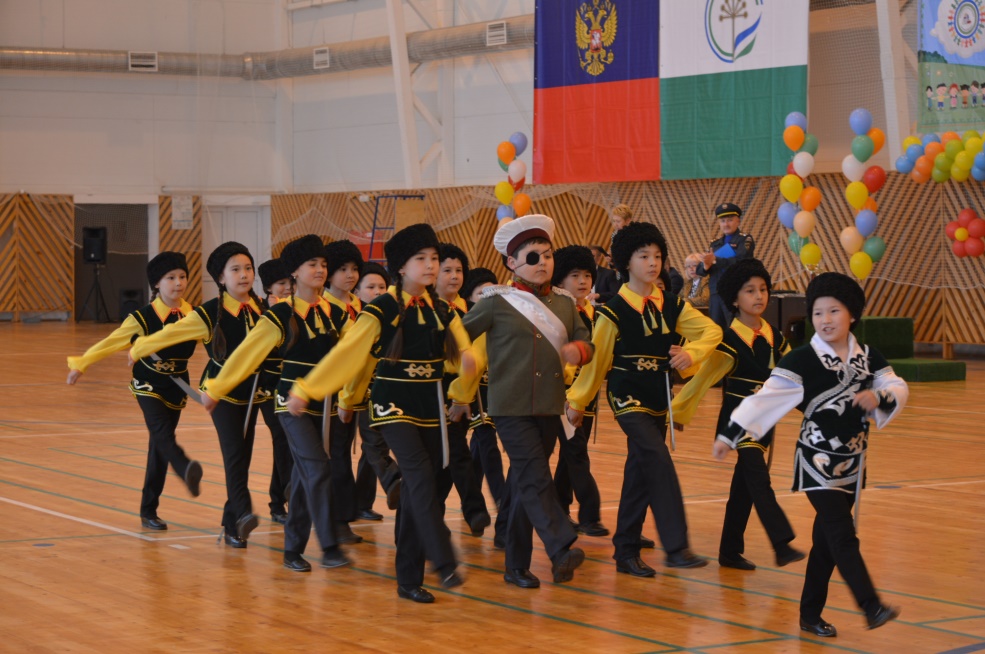 17
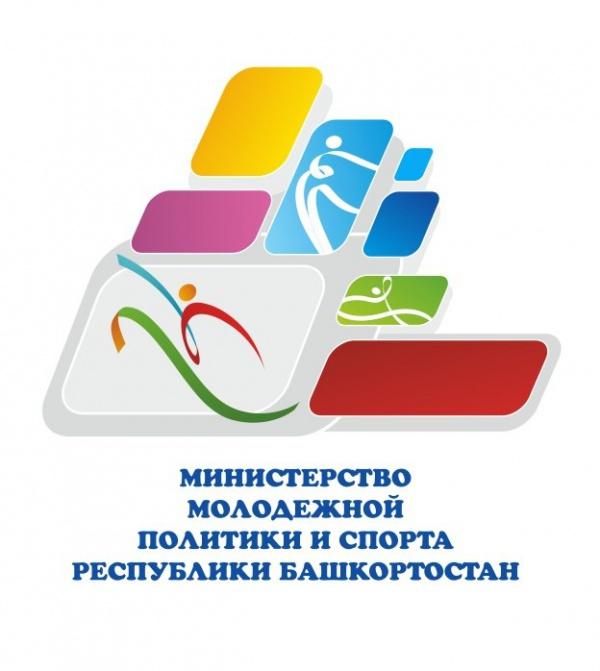 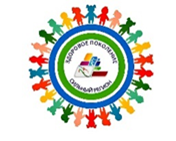 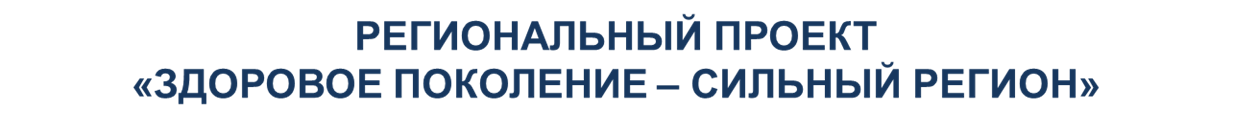 Олимпийские уроки и мастер – классы с участием выдающихся спортсменовРеспублики Башкортостан
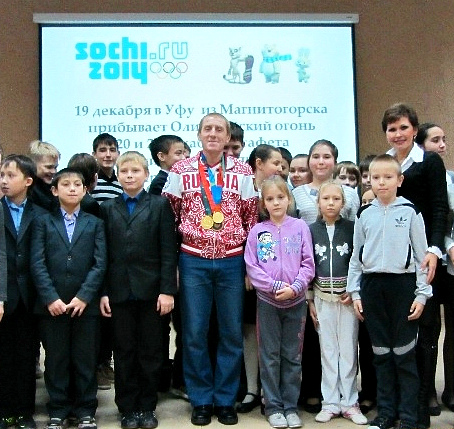 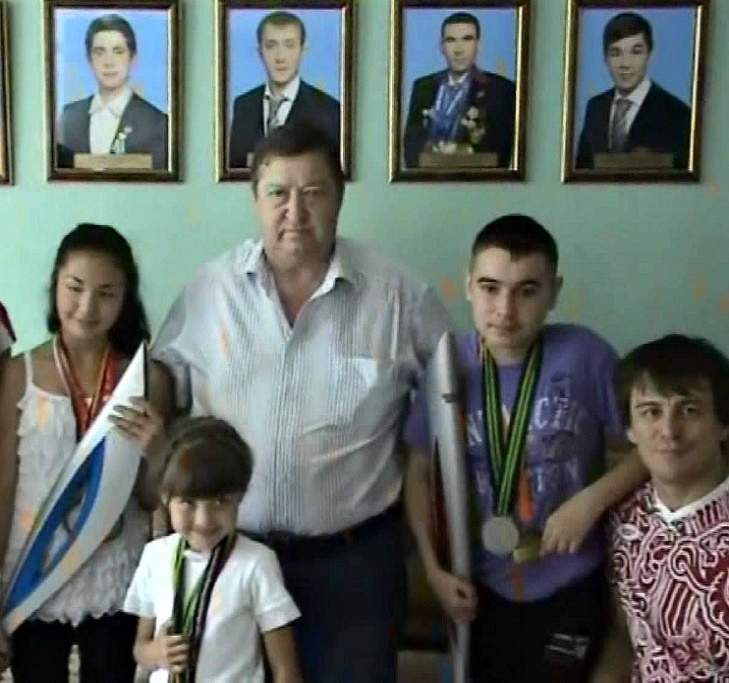 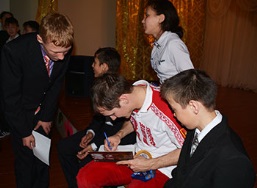 18
АКЦИЯ «ДЕНЬ С ЧЕМПИОНОМ» 
В РАМКАХ ПРОЕКТА «ЗДОРОВОЕ ПОКОЛЕНИЕ – СИЛЬНЫЙ РЕГИОН»
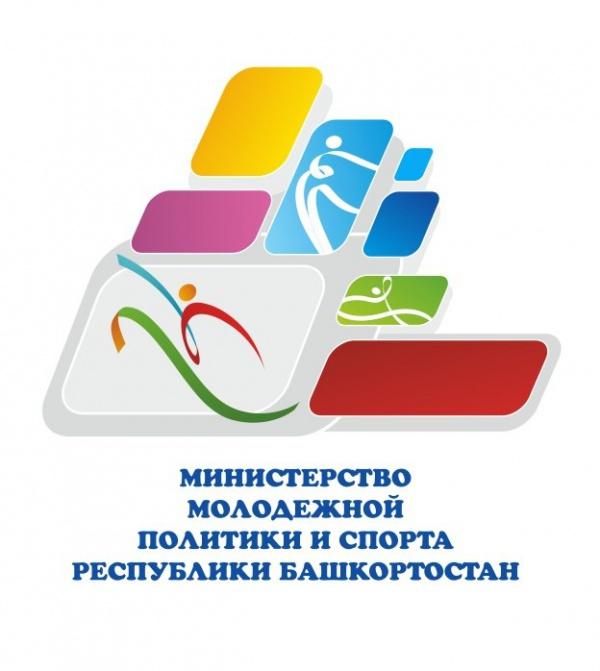 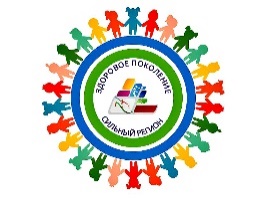 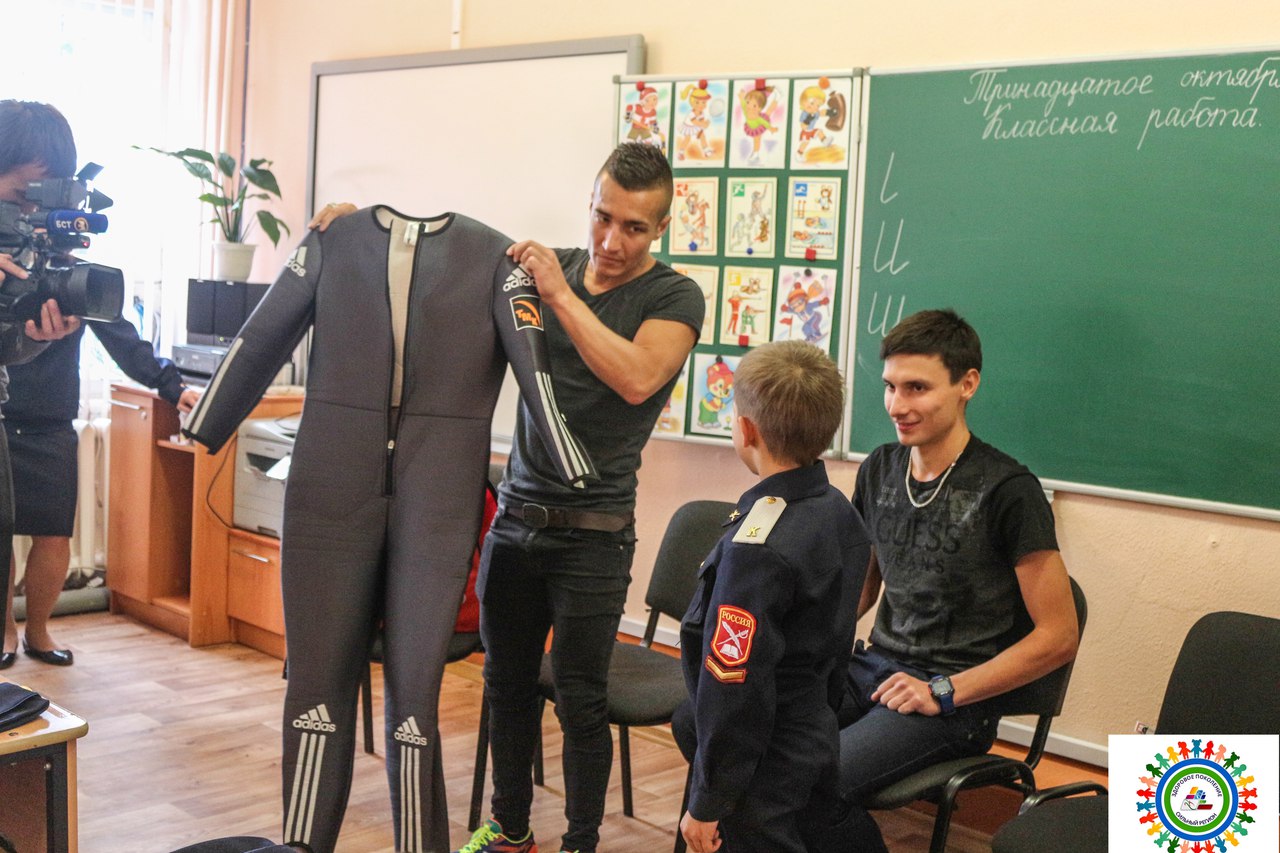 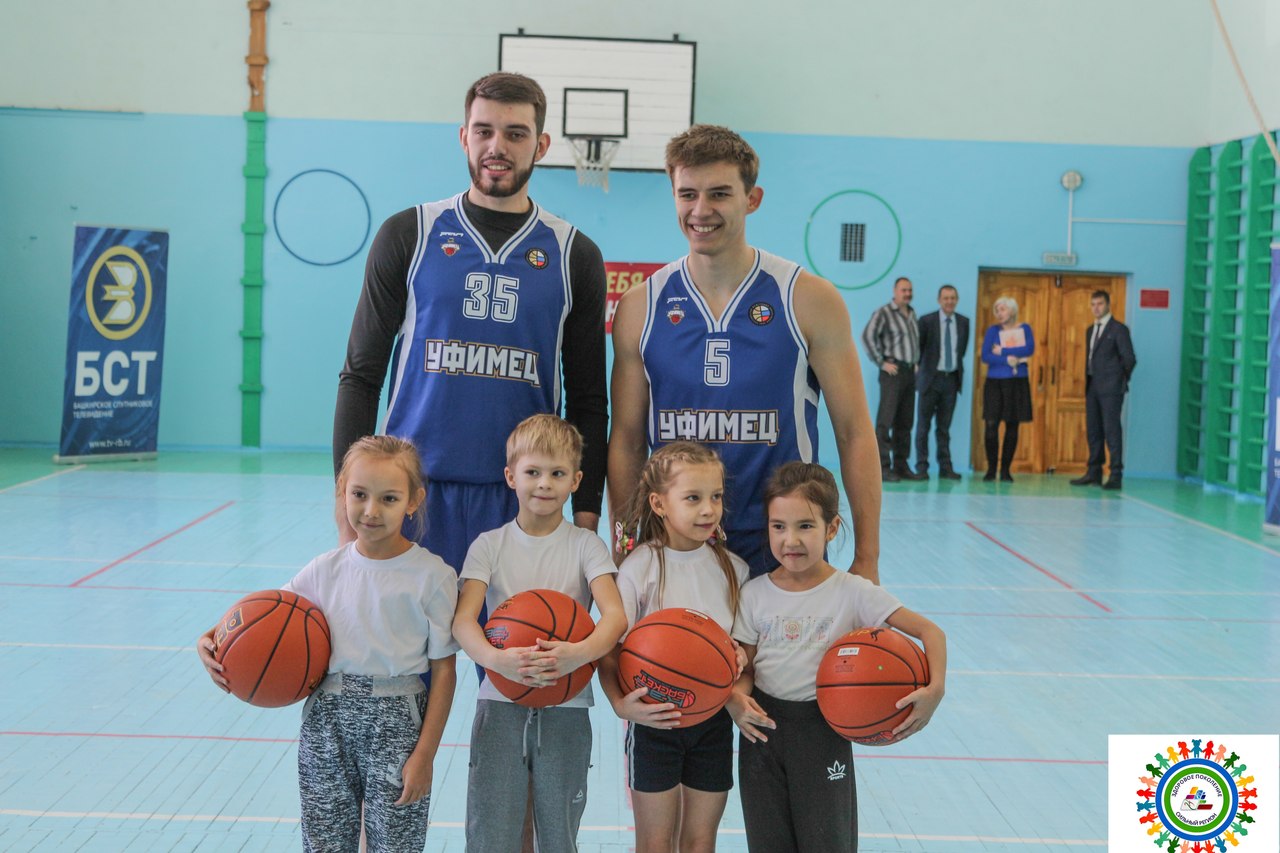 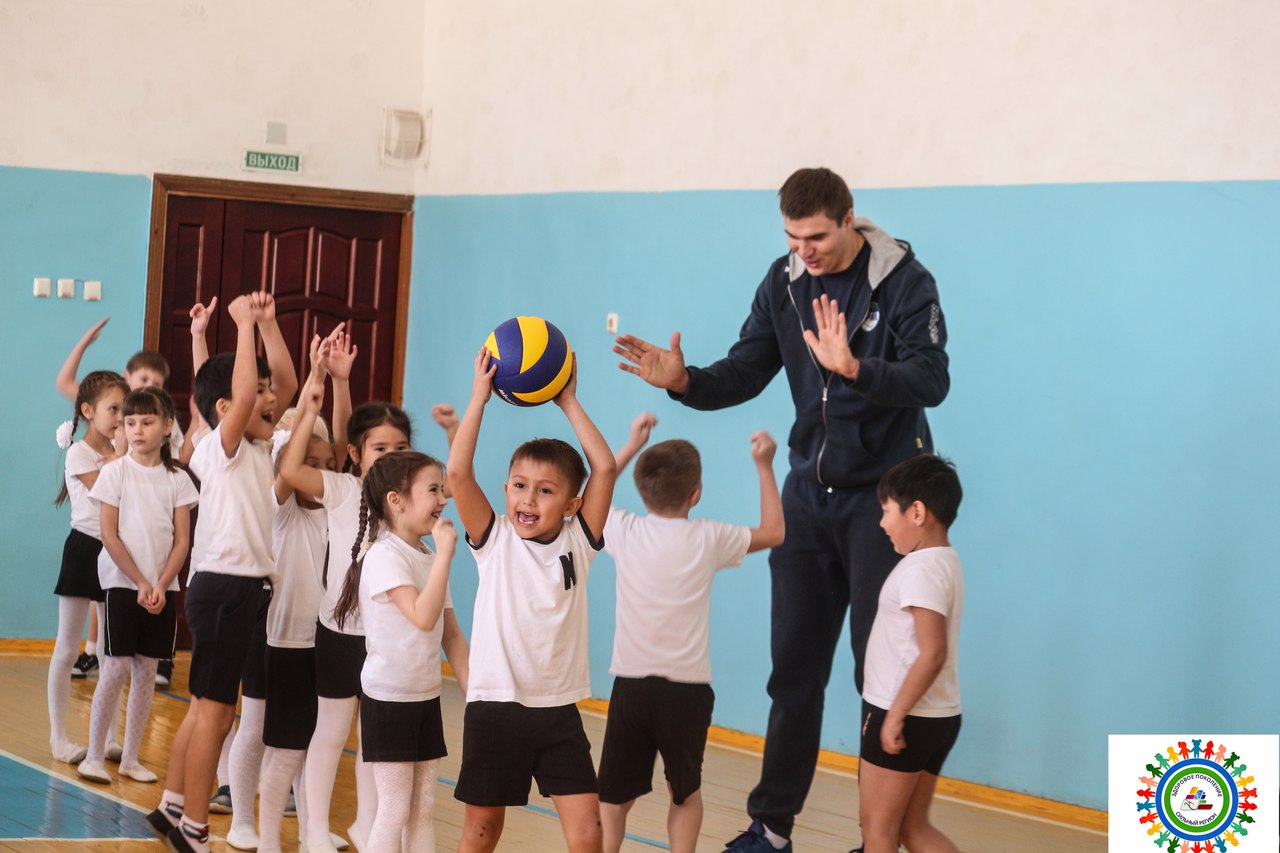 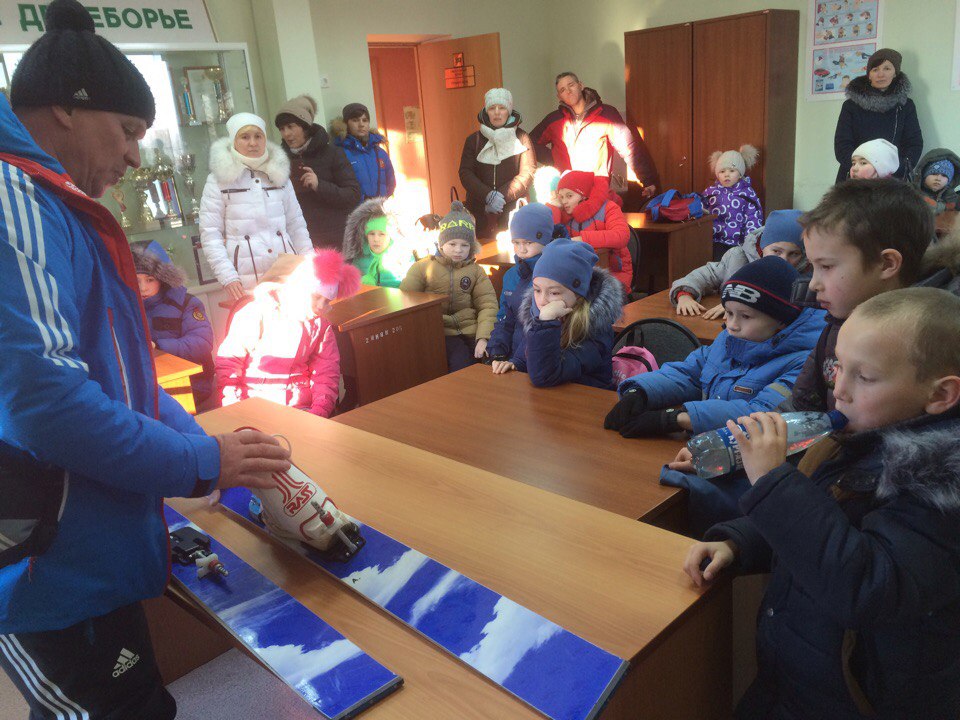 19
ЭКСКУРСИИ В СПОРТИВНЫЕ ШКОЛЫ 
ГОРОДА УФЫ ДЛЯ УЧАСТНИКОВ ПРОЕКТА
«ЗДОРОВОЕ ПОКОЛЕНИЕ – СИЛЬНЫЙ РЕГИОН»
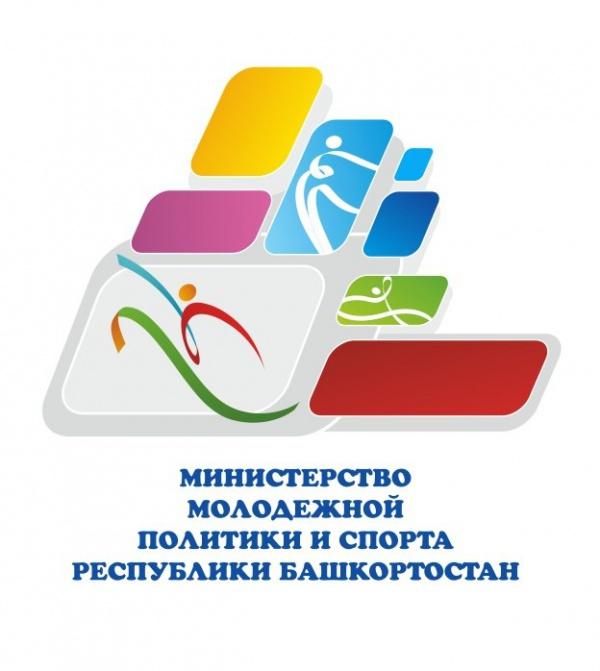 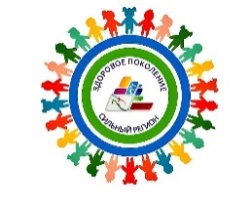 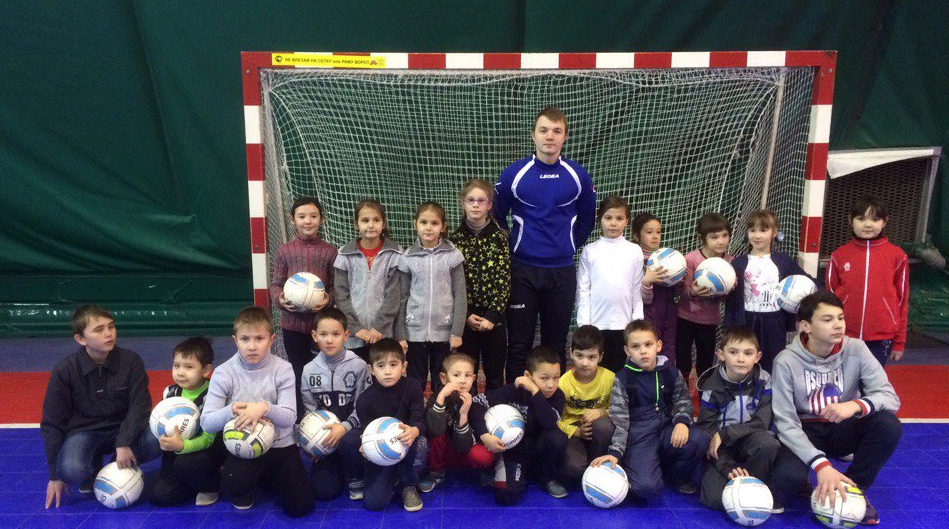 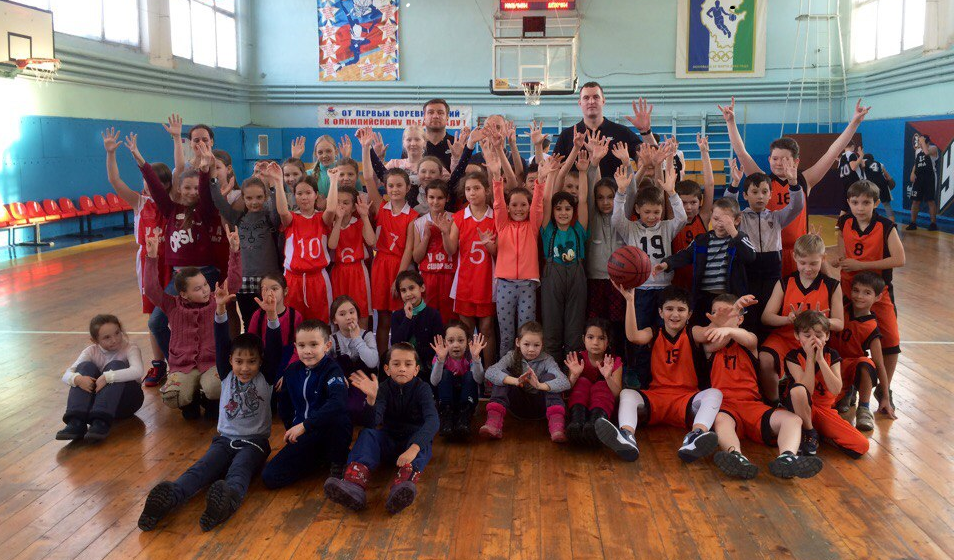 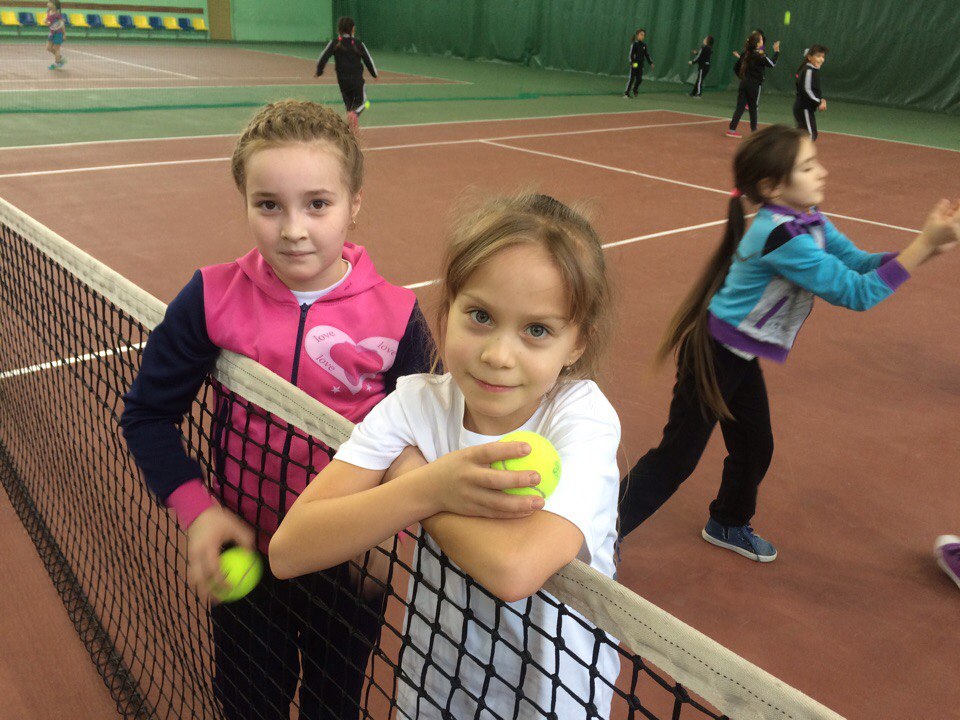 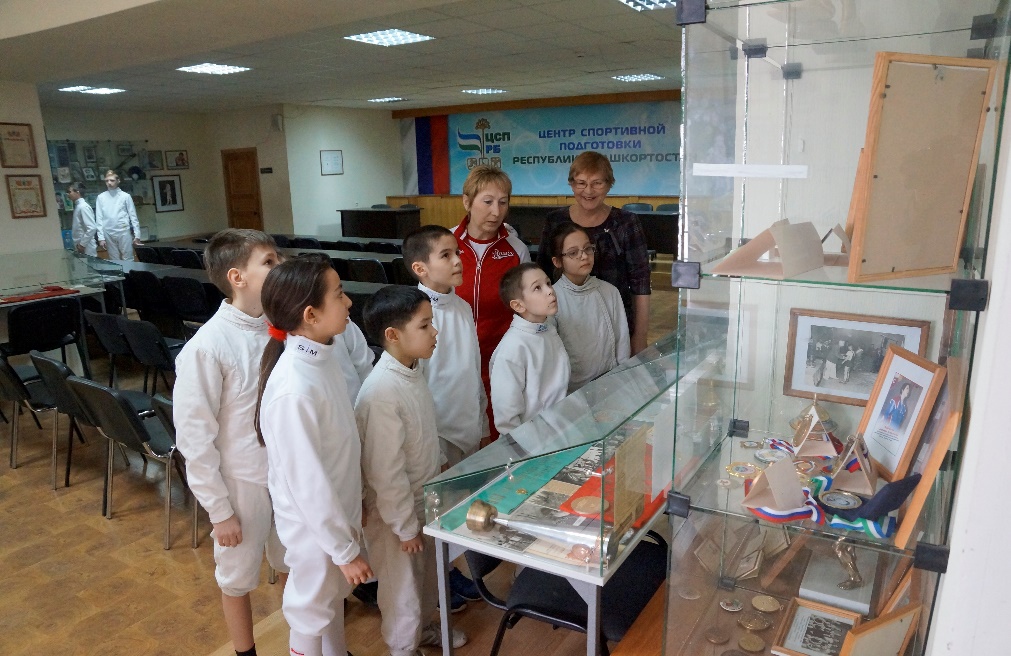 20
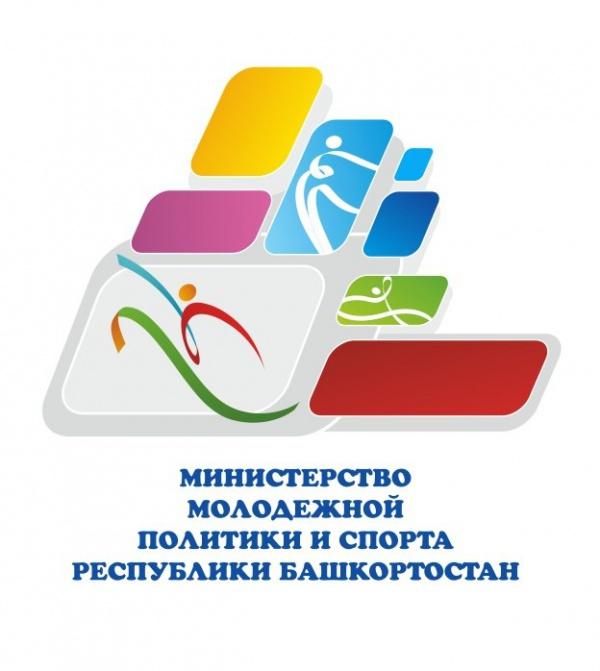 УЧАСТНИКИ ПРОЕКТА 
«ЗДОРОВОЕ ПОКОЛЕНИЕ – СИЛЬНЫЙ РЕГИОН» НА МЕЖДУНАРОДНЫХ СОРЕВНОВАНИЯХ
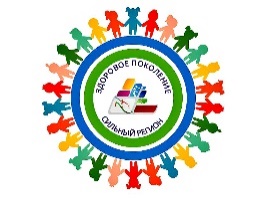 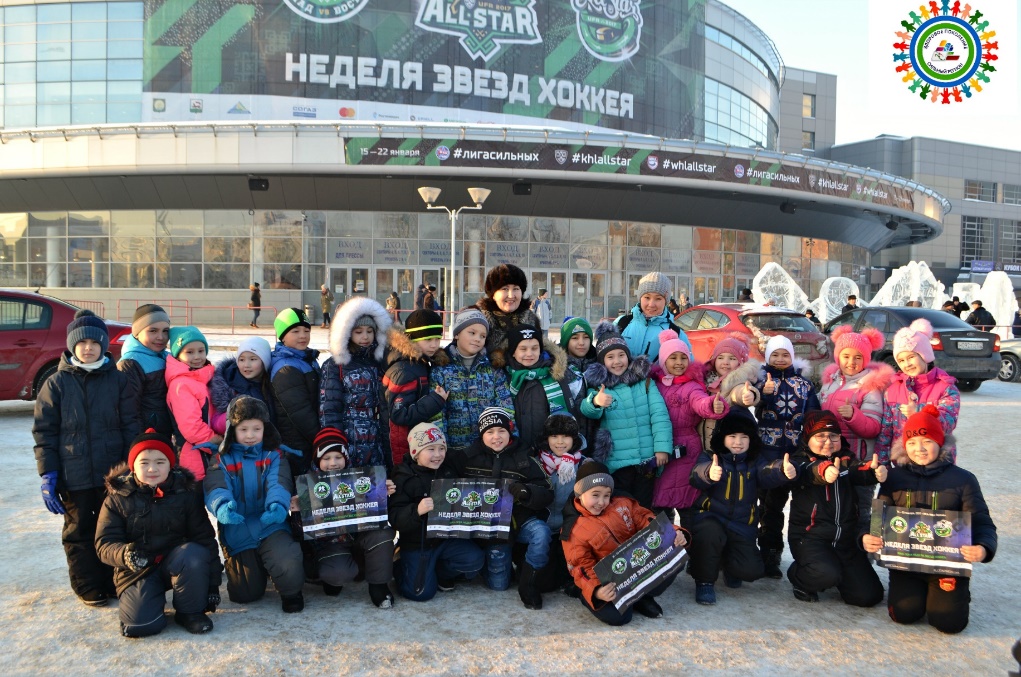 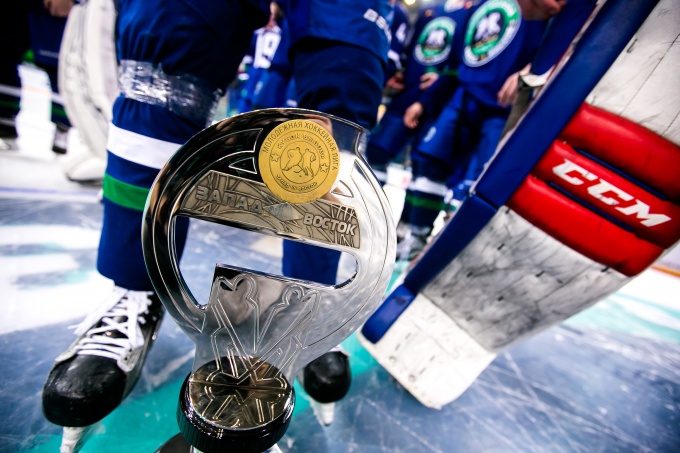 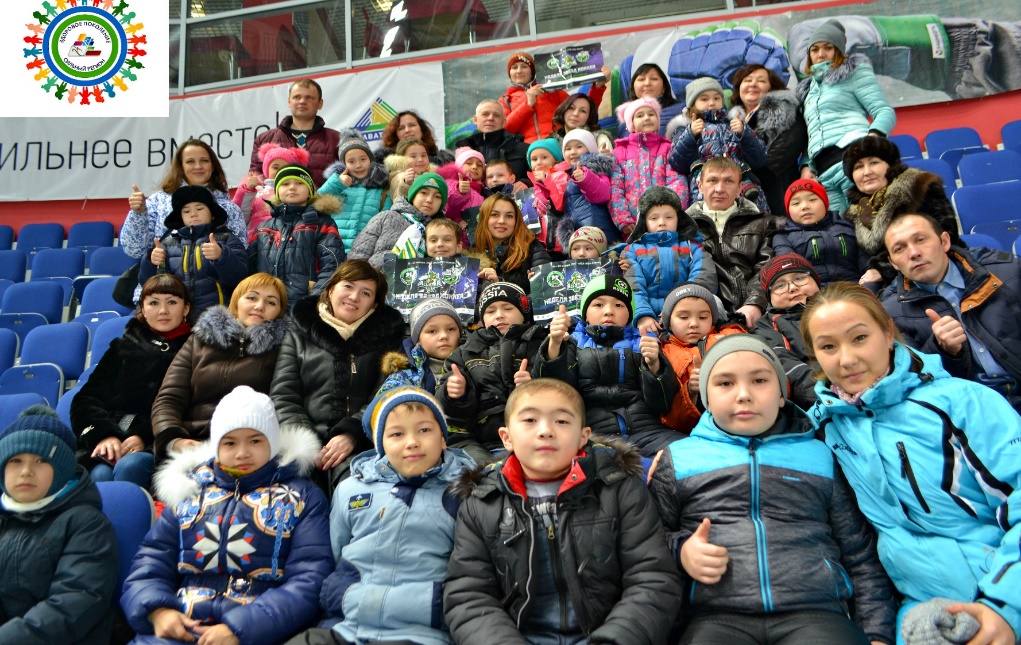 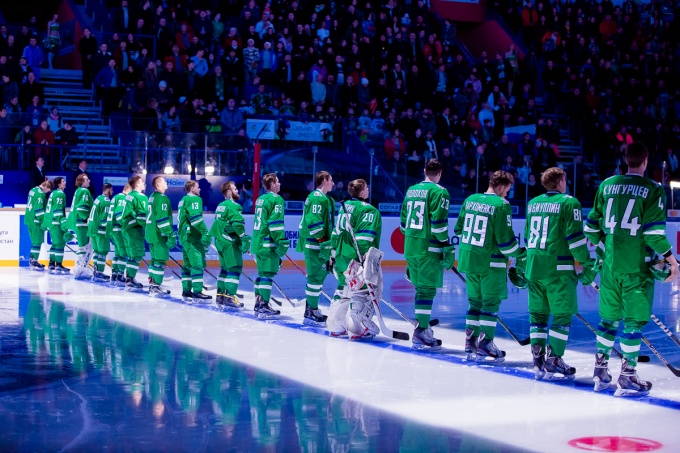 21
МИНИСТЕРСТВО МОЛОДЕЖНОЙ ПОЛИТИКИ И СПОРТА РЕСПУБЛИКИ БАШКОРТОСТАН
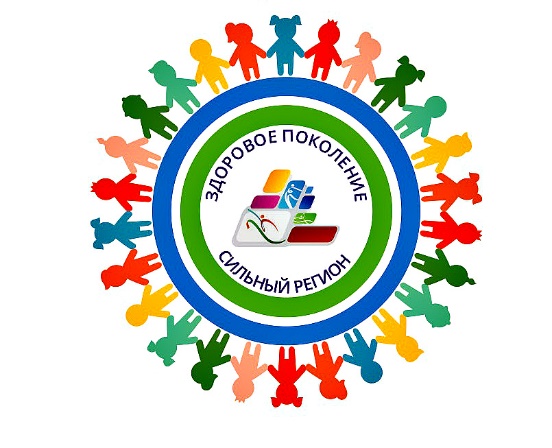 Межведомственная региональная программа 
Республики Башкортостан
«ЗДОРОВОЕ ПОКОЛЕНИЕ – СИЛЬНЫЙ РЕГИОН»
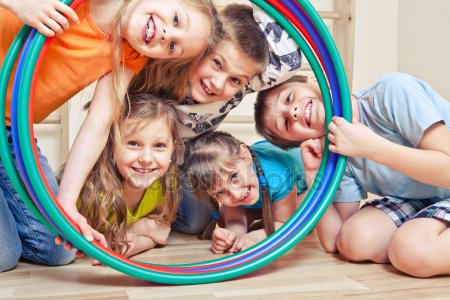 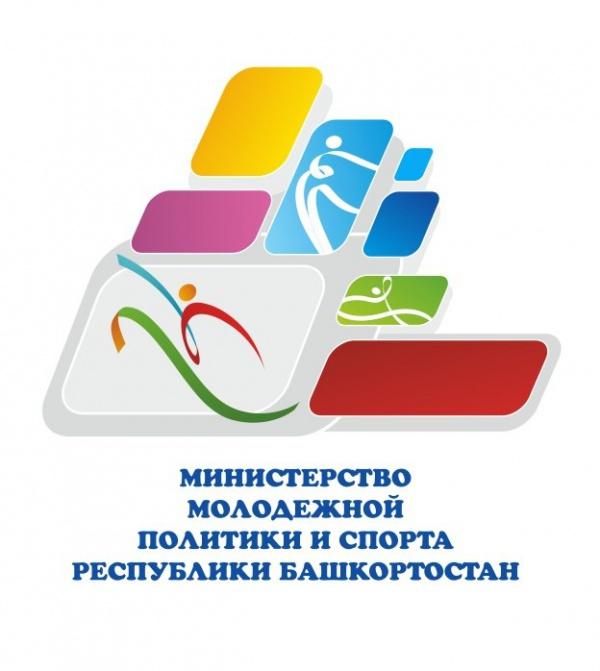 Министерство образования Республики Башкортостан
Министерство здравоохранения Республики Башкортостан
22